1
KPJ 346a. NDEDONGA LAN MAKARYA
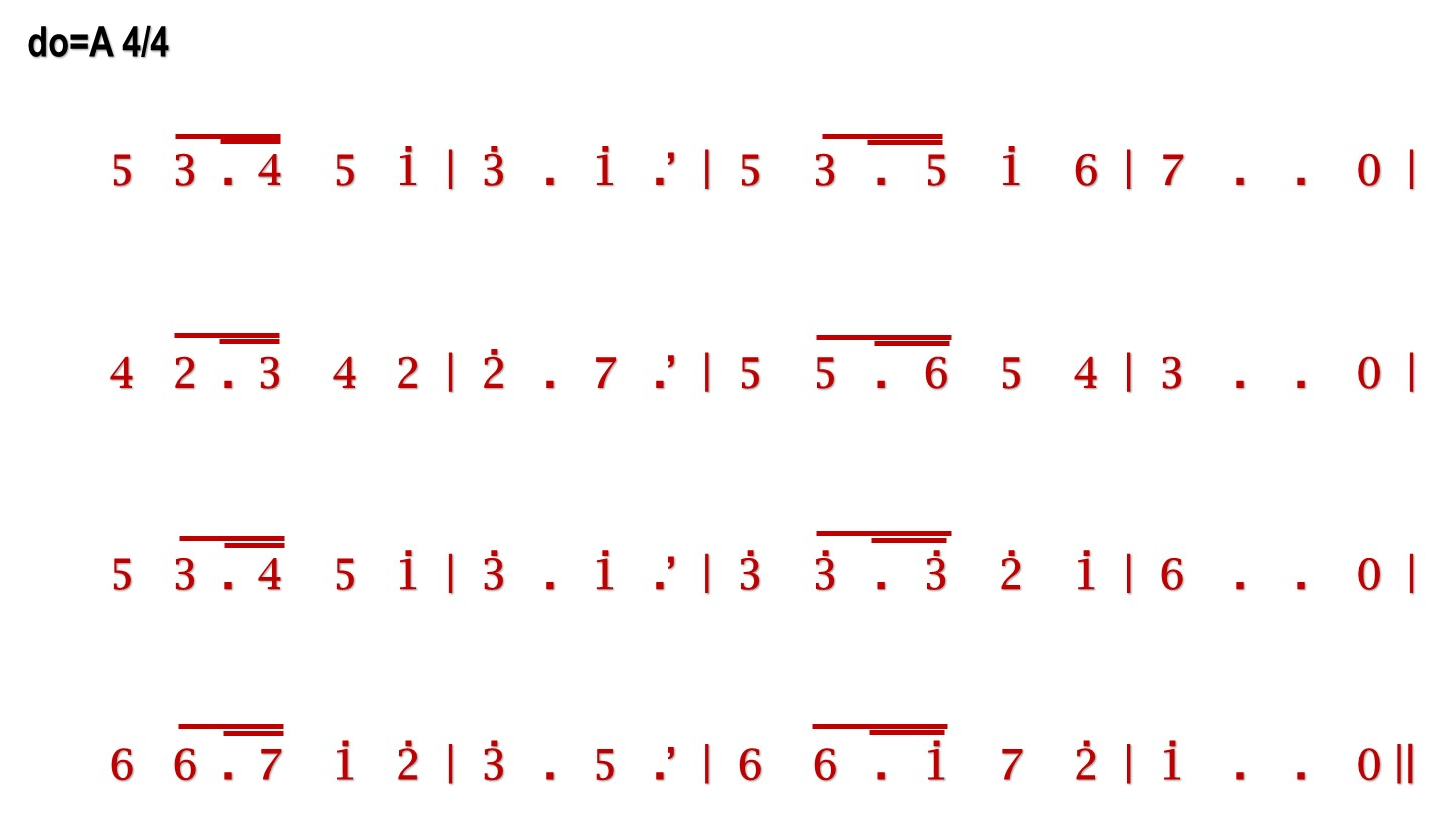 GEREJA KRISTEN JAWA AMBARRUKMA
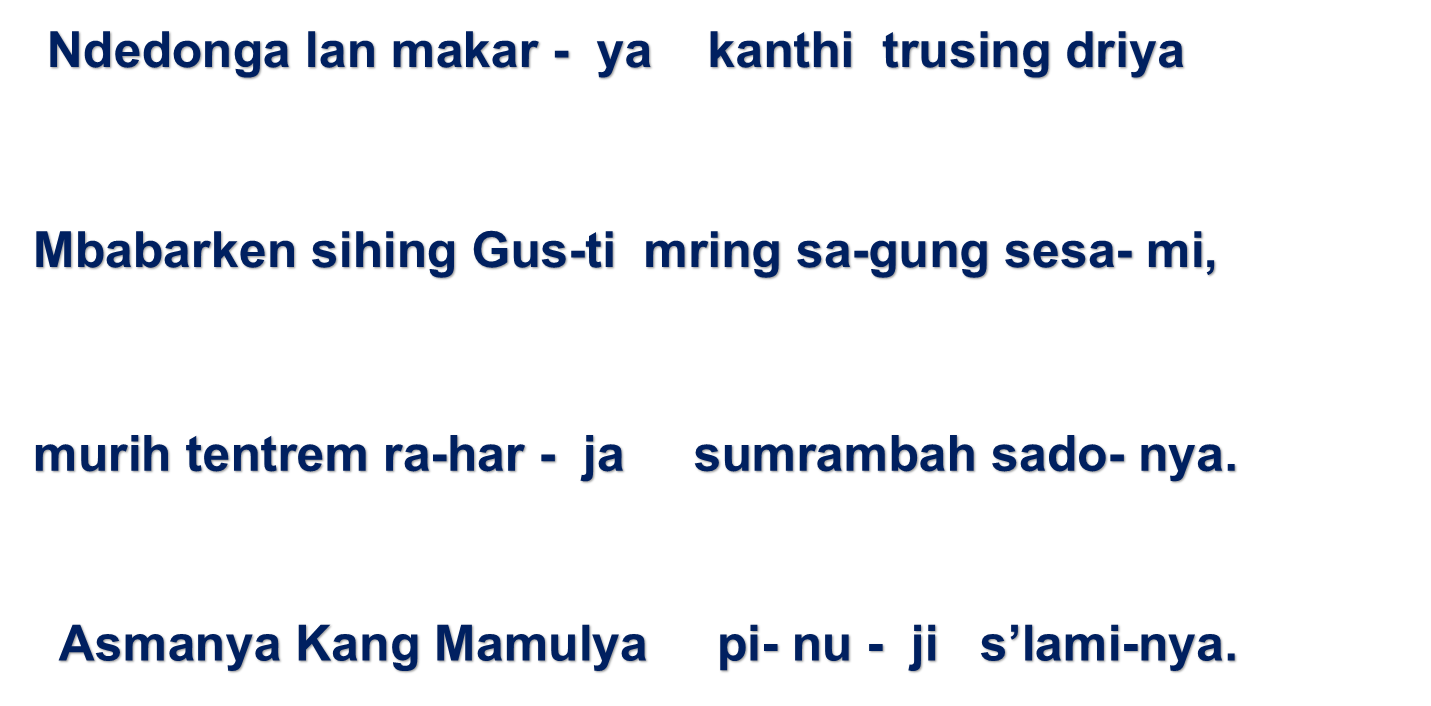 2
KPJ 346a. NDEDONGA LAN MAKARYA
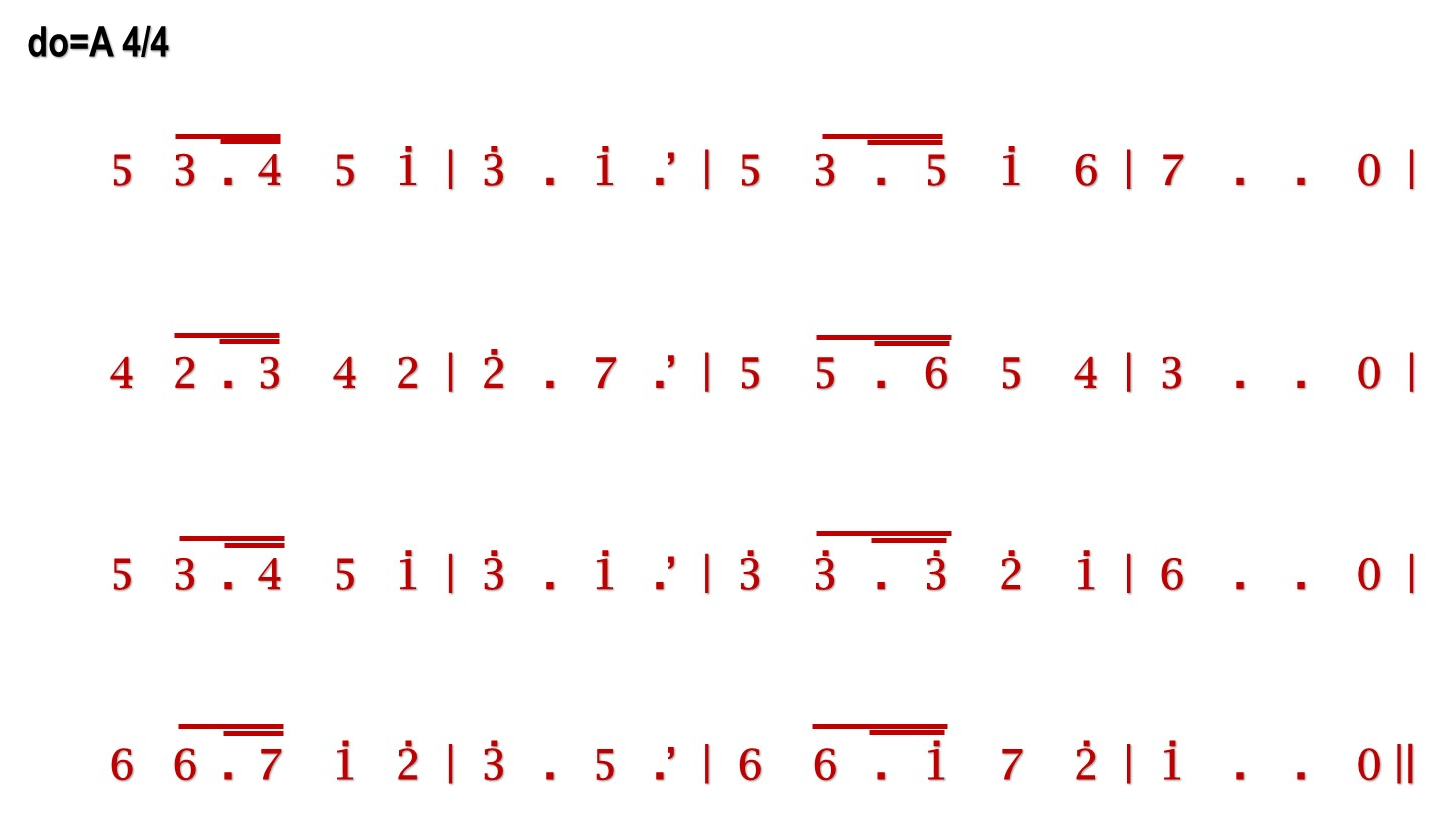 GEREJA KRISTEN JAWA AMBARRUKMA
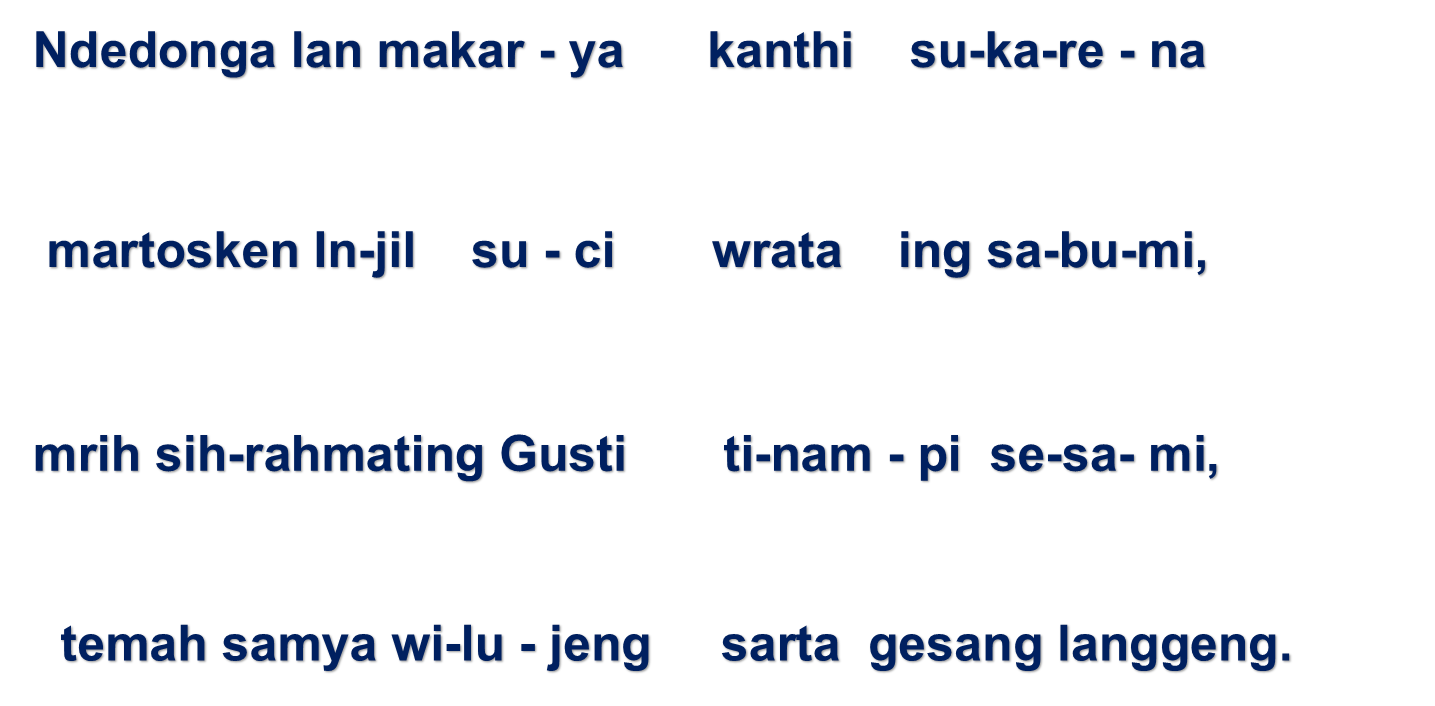 3
KPJ 346a. NDEDONGA LAN MAKARYA
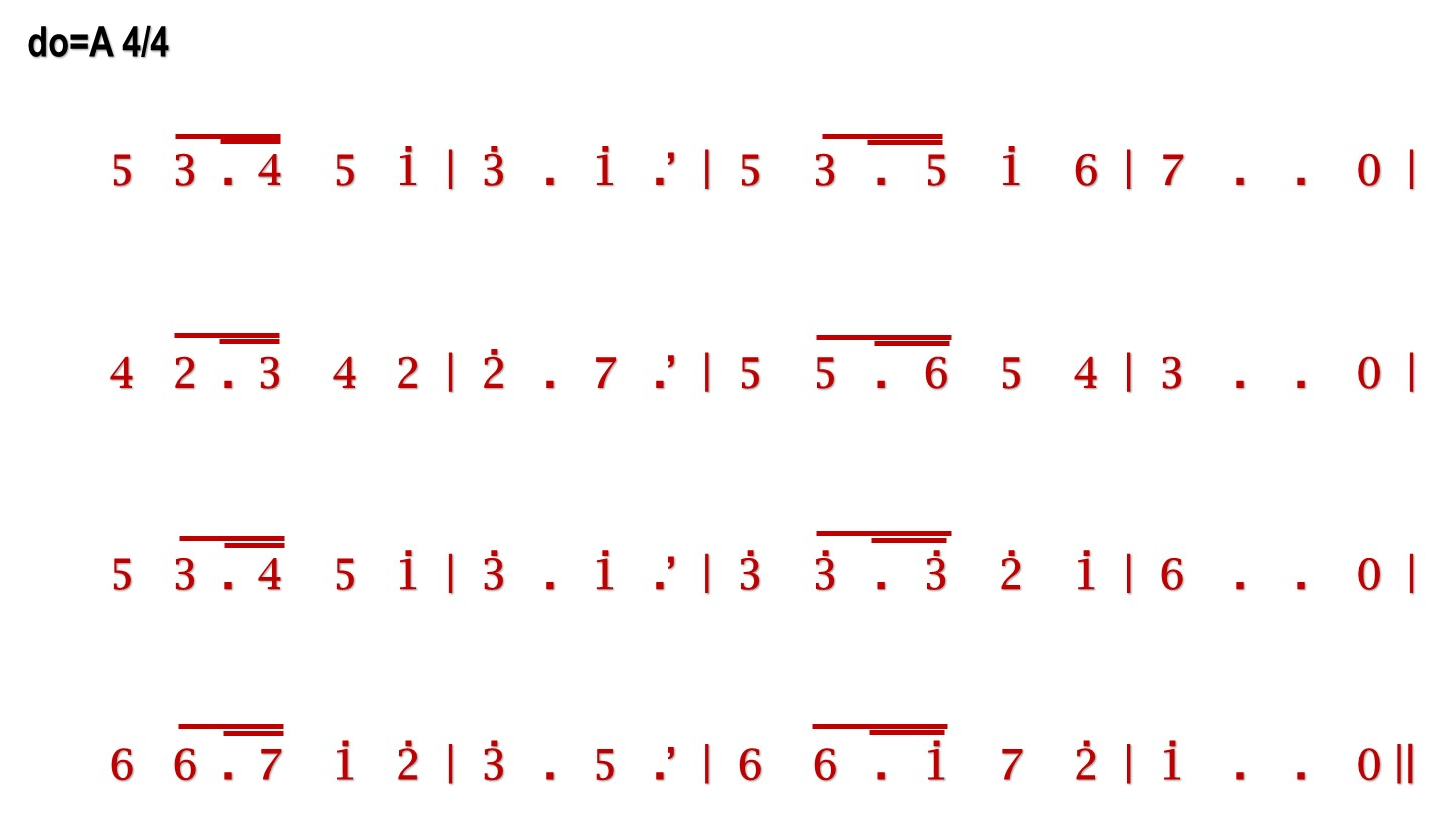 GEREJA KRISTEN JAWA AMBARRUKMA
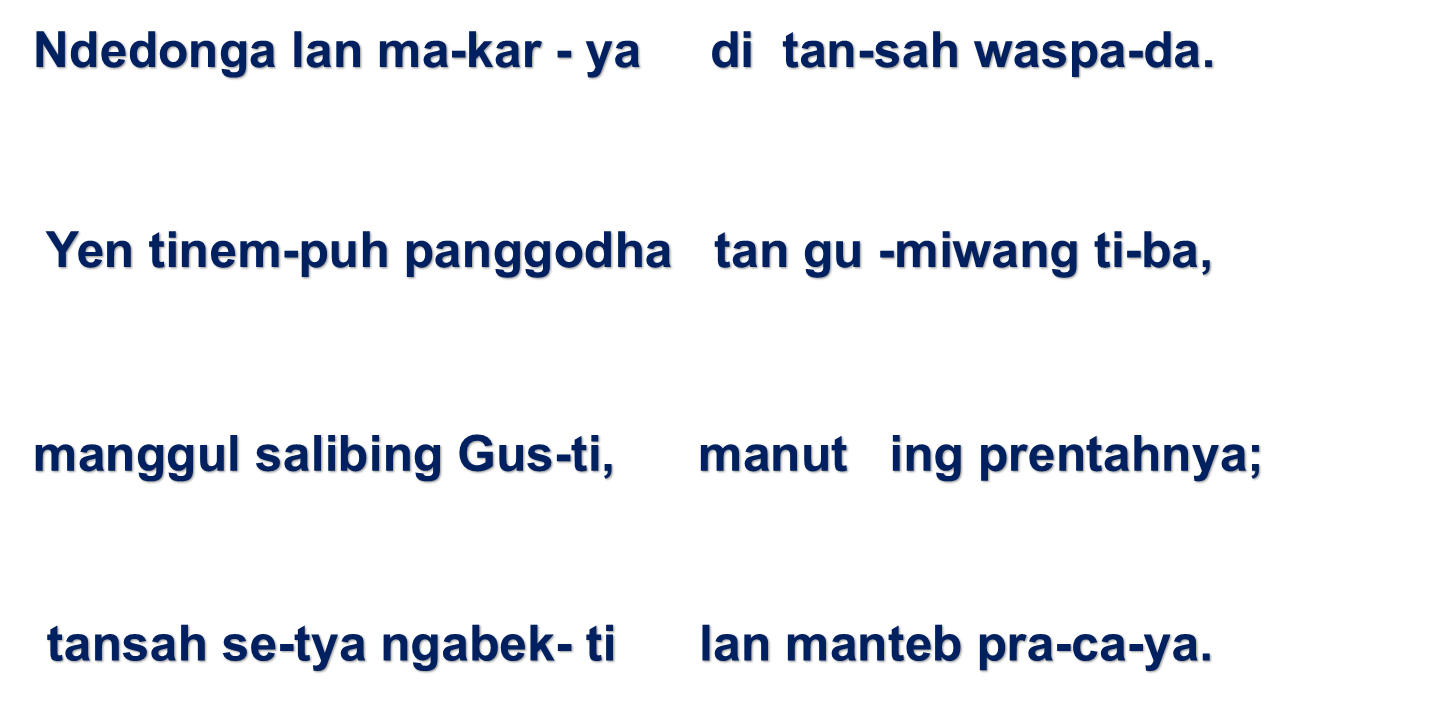